Этапы работы по развитию речи дошкольников
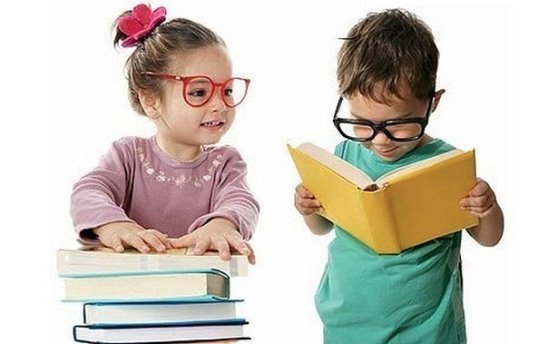 В речи детей существуют множество проблем:
речь детей односложная, состоящая лишь из простых предложений;
 аграмматизмы при построении  предложений;
 бедная диалогическая речь: неспособность грамотно и доступно сформулировать вопрос, построить краткий или развернутый ответ;
неспособность построить монолог: составить сюжетный или описательный рассказ на предложенную тему, пересказать текст и т.д.;
отсутствие навыков культуры речи: неумение использовать интонации, регулировать громкость голоса и темп речи;
 неумение обосновывать свои утверждения  и выводы.
Развитие четкой, грамотной и богатой речи,  которая является залогом успешного обучения ребенка в школе и полноценного общения со сверстниками и взрослыми, имеет особое значение именно в дошкольном возрасте. Работа в данном направлении должна строиться поэтапно и  охва- тывать весь языковой спектр и все компоненты речи.
Система развития речи ребенка         включает в себя следующие                               разделы:
развитие звуковой культуры речи;
формирование грамматического строя речи;
расширение словарного запаса;
развитие связной речи;
развитие мелкой моторики.
Работа по развитию речи ведется не отдельно по каждому разделу, а во взаимосвязи.
Воспитание звуковой культуры речи
Развитие звуковой культуры речи включает формирование четкой артикуляции звуков родного языка, правильного их произношения, ясного и чистого произношения слов и фраз, правильного речевого дыхания, а также умения использовать достаточную громкость голоса, нормальный темп речи и различные интонационные средства выразительности (мелодику, логические паузы, ударения, темп, ритм и тембр речи). 
           Звуковая культура речи формируется и развивается на основе хорошо развитого речевого слуха.
Слуховое внимание - это умение определять на слух то или иное звучание и его направление, способность воспринимать данный темп и ритм. Дети должны узнавать изменения голоса по высоте и тембру, а также правильно воспринимать ритмический рисунок слова в единстве с темпом речи. И формирование фонематического слуха-способности четко отличать одни звуки (фонемы) от других, а также близкие по звучанию слова, акустические различия твердых и мягких согласных, правильность произношения звуков.
Научить ребенка слушать и слышать можно при помощи  игр:  
«Что услышал?»;
«Отгадай, что звучит?»; 
«Будь внимателен»; 
«Угадай, кто позвал?» и т.д.
При формировании фонематического слуха  у старших дошкольников можно использовать следующие игры:
«Хлопни, если услышишь звук» (дети должны хлопнуть в ладоши, если услышат заданный звук);
 «Закончи слово» (дети должны правильно назвать последний звук и произнести слово целиком);
«Какой звук потерялся?» (педагог произносит слово, пропуская заданный звук) ;
«Цепочка слов» ;
«Собери слово»;
«Назови первый (последний) звук» и т.д.
формирование четкой артикуляции звуков родного языка, правильное их произношение (Артикуляционные упражнения);
развитие речевого дыхания («Ветряная мельница», «Буря в стакане», «Мыльные пузыри», «Вертушки»);
формирование нормального темпа речи и усвоение различных интонационных средств выразительности (логических пауз, ударения, темпа, ритма и тембра голоса).
Формирование грамматического строя речи.
образование множественного числа существительных;
образование уменьшительно-ласкательной формы существительных;
согласование существительных с числительными;
согласование местоимений с существительными;
согласование прилагательных с существительными;
правильное употребление предлогов и предложно-падежных конструкций;
образование глаголов и прилагательных.
Расширение словарного запаса.
Уточняется значение слов, их смысловые оттенки, детей знакомят с новыми словами, соотнося их с предметами и явлениями окружающего мира. Важен словарный запас не сам по себе, а умение активно им пользоваться, правильно сочетать слова, образовывать новые т.д. Словарь дошкольников обогащается существительными, глаголами, прилагательными, числительными, наречиями, предлогами, местоимениями в процессе игр.
    («Какой? Какая? Какое?», «Наоборот», «Что бывает круглым (острым, горьким)?», «Назови одним словом», «Назови действие», «Дополни предложение» , «Из чего сделаны?», «Чей хвост, чья голова?» и т.д.)
Формирование связной речи
Главная функция связной речи – коммуникативная -
осуществляется в двух основных формах – диалоге и 
монологе. Каждая форма имеет свои особенности, 
которые определяют характер методики их 
формирования. Виды работ по формированию
 связной речи: 
пересказ;
рассказывание по картине;
рассказы из опыта ребенка;
творческий рассказ и т.д.
Развитие мелкой моторики
Систематические упражнения по развитию мелкой моторики наряду со стимулирующим влиянием на развитие речи являются мощным средством повышения работоспособности мозга. Формирование словесной речи ребенка начинается, когда движения пальцев рук достигают достаточной точности. Развитие пальцевой  моторики оказывает хорошее влияние на формирование речи, на подготовку руки дошкольника к письму.
Таким образом, развитие речи предполагает постепенное и последовательное освоение ребенком разных ее компонентов. Все дошкольное детство – это в той или иной степени подготовка к вступлению ребенка в новую, более взрослую жизнь. И если он уверен в своих силах, логически размышляет и рассуждает, используя четкую, красивую, грамматически правильно оформлен- ную речь, ему легко идти дальше, узнавая с каждым днем все больше интересного и познавательного.
Спасибо за внимание!